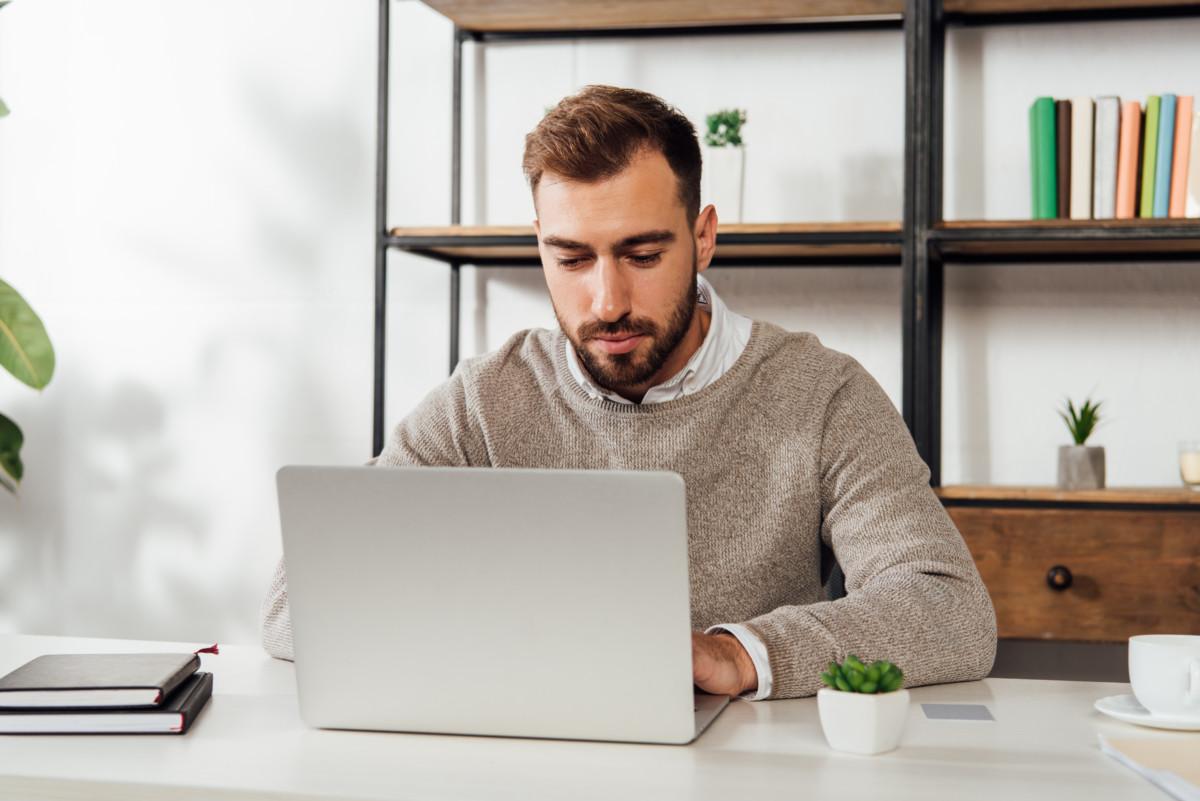 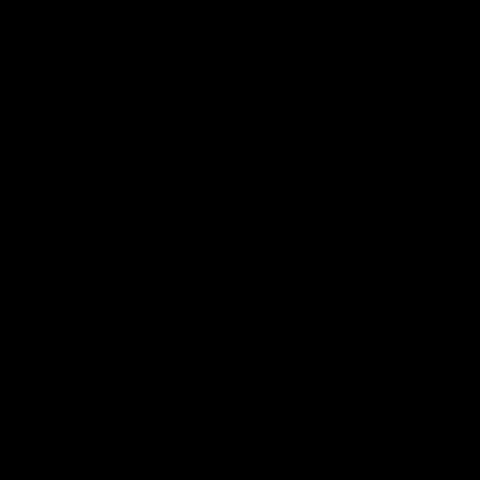 Девман
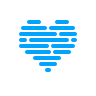 Лицензированная онлайн-школа по изучению Python, созданная «программистами для программистов» со своей платформой и авторской методикой обучения
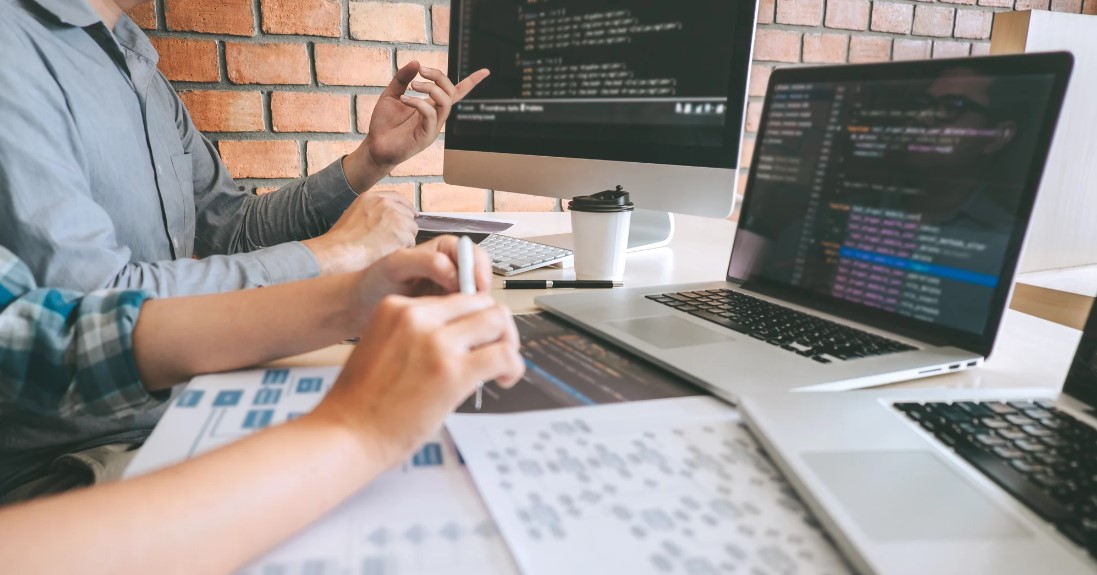 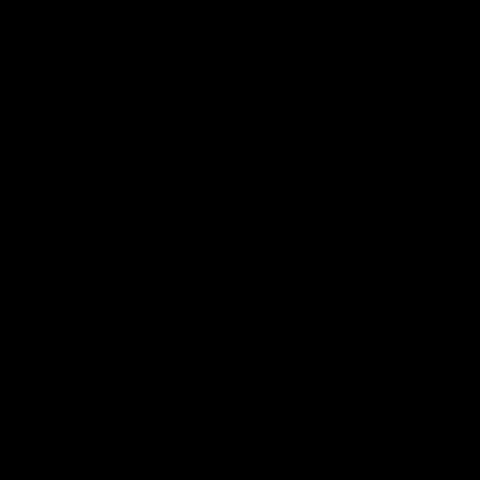 Курс “Профессия Middle Python/Django разработчик”
Ступень “С Нуля до Новичка”
4 месяцев
Ступень “От Новичка до Джуна”
5 месяцев (22 недели)
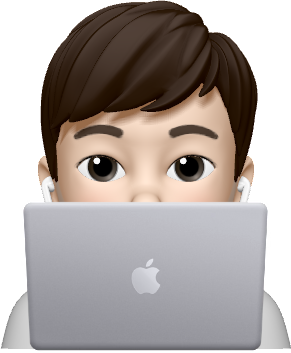 Ступень “От Джуна до Мидла”
10 месяцев
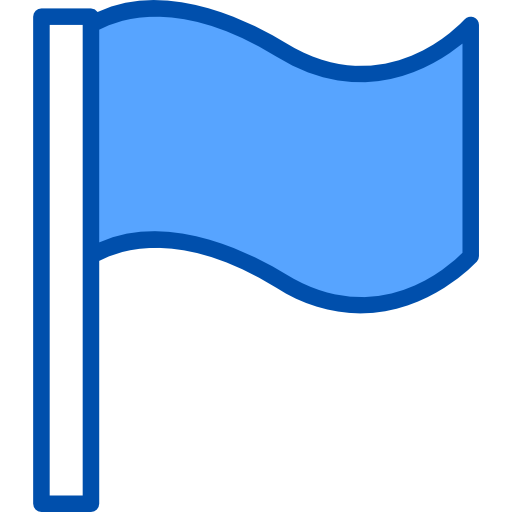 Вы здесь
Программа ступени “От Джуна до Мидла”
Блок: От джуна до стажировки
Время: 5 месяцев (22 учебные недели)
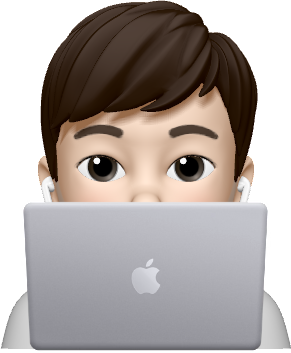 Содержание: проходим практические уроки с код-ревью в сопровождении индивидуального ментора, практикуемся на командных проектах, отрабатываем навыки на тренажерах
Блок: Стажировка и трудоустройство
Время: подготовка к проекту + 3 мес. стажировки + подготовка к трудоустройству и поддержка HR
Содержание: готовимся проходить mock-интервью, проходим стажировку на коммерческом проекте (3 месяца), приступаем к трудоустройству
Результат: сертификат об окончании курса, реальный опыт разработки на коммерческом проекте в резюме
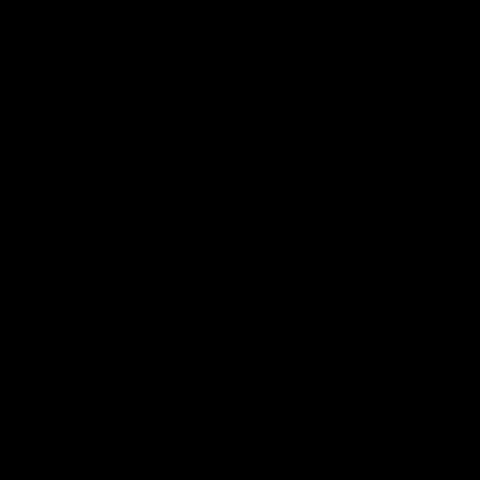 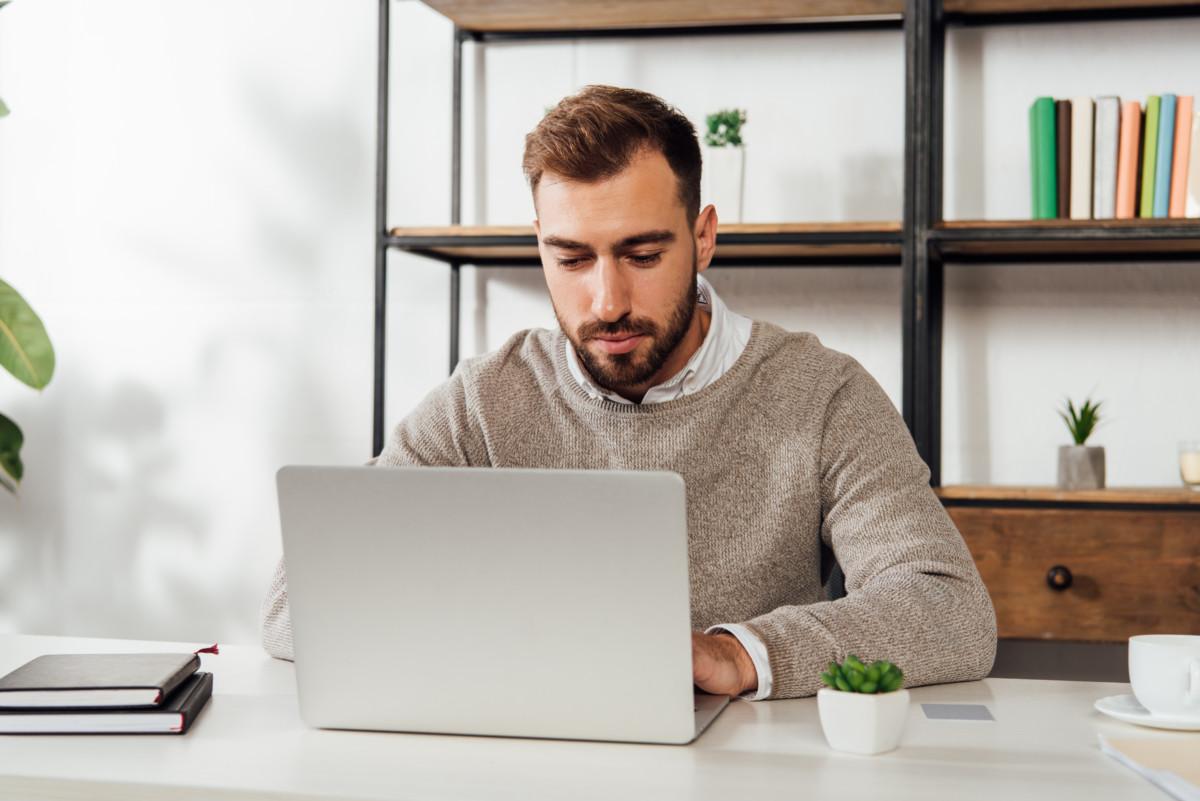 Программа ступени “От Джуна до Мидла”
Стартовые навыки
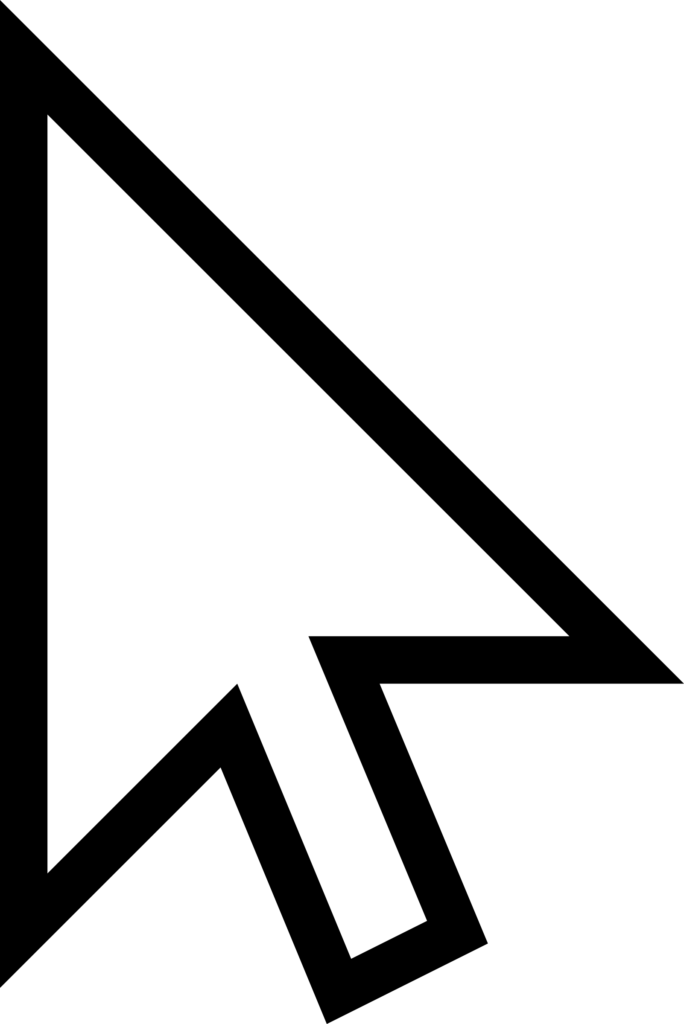 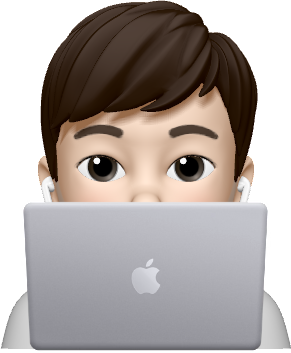 Английский язык
Читаю со словарем (~ B1 и выше)
Программирование на Python
Умею самостоятельно написать, структурировать и отладить программу в 400+ строк кода, подключить библиотеки
Инструменты веб-разработчика
Умею самостоятельно запускать программы в командной строке Linux, настраивать права доступа к файлам и папкам
Умею самостоятельно загружать репозиторий на GitHub, создавать пулл-реквесты и объединять ветки
Умею самостоятельно создавать модели данных с нуля и делать запросы через Django ORM, использовать SubQuery, Q, F, annotate, делать кастомные дата-миграции и менеджеры queryset
Умею самостоятельно работать с шаблонизаторами Jinja2/Django и т.п., подключать верстку к бэкенду, парсить веб-страницы сайтов
Умею самостоятельно работать с API с авторизацией, передавать бинарные файлы с помощью библиотеки requests
Программа блока “От Джуна до Стажировки”
Модуль: Чат-боты на Python
Время: 50 часов   Уроков: 4    Заданий: 62
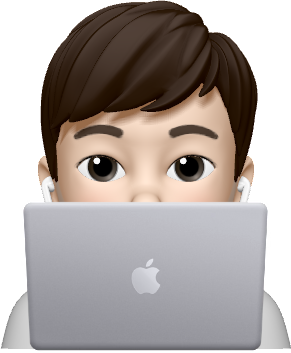 Запуск на сервере
Long polling
Нейросеть DialogFlow
API для ботов VK и Tg
Хранение данных в Redis
Результат: чат-бот для отдела поддержки с распознаванием речи на основе нейросети, бот для проведения викторины, бот с уведомлениями о проверке уроков
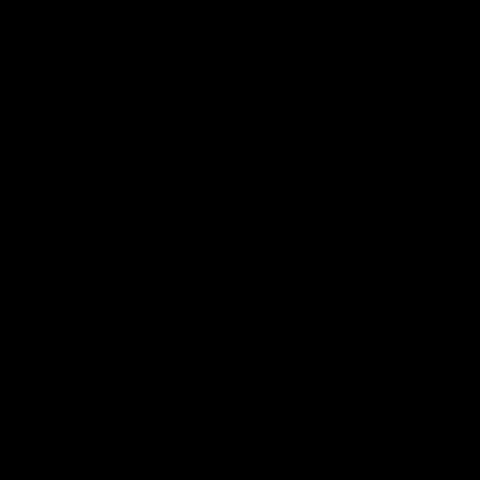 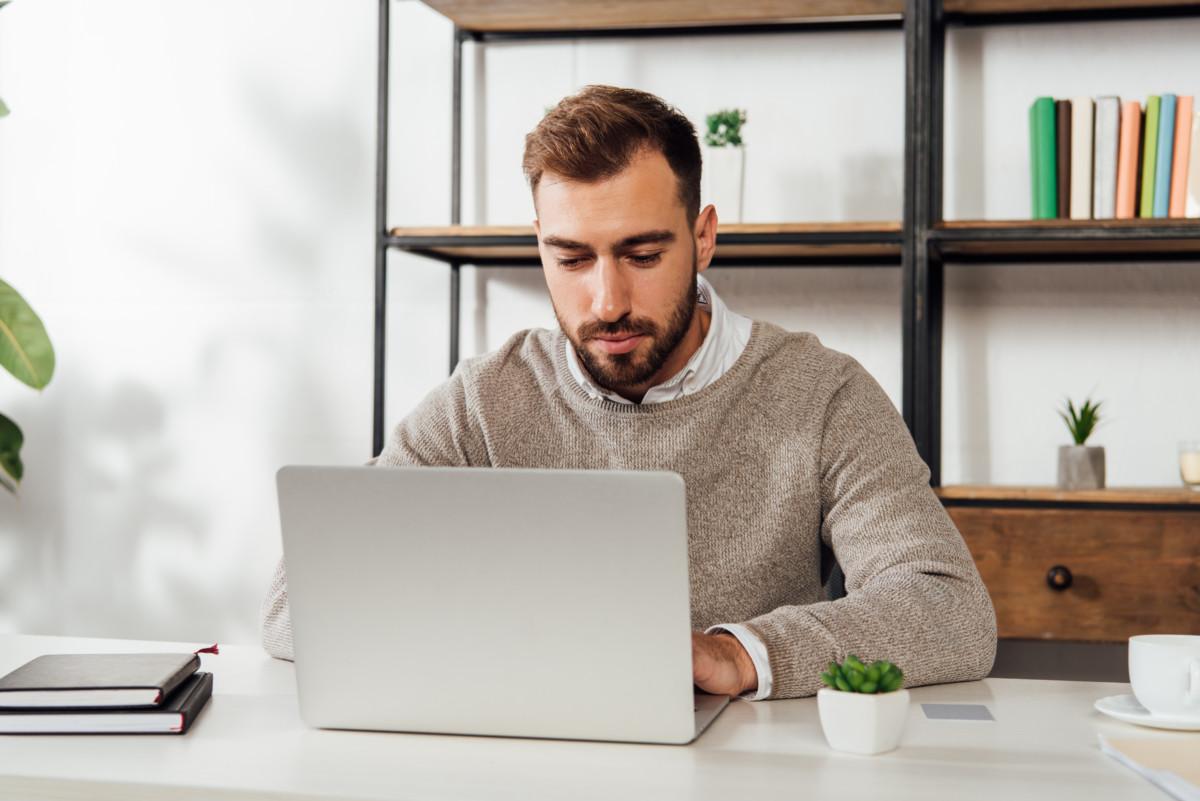 Программа блока “От Джуна до Стажировки”
Модуль: Django
Время: 80 часов   Уроков: 3    Заданий: 69
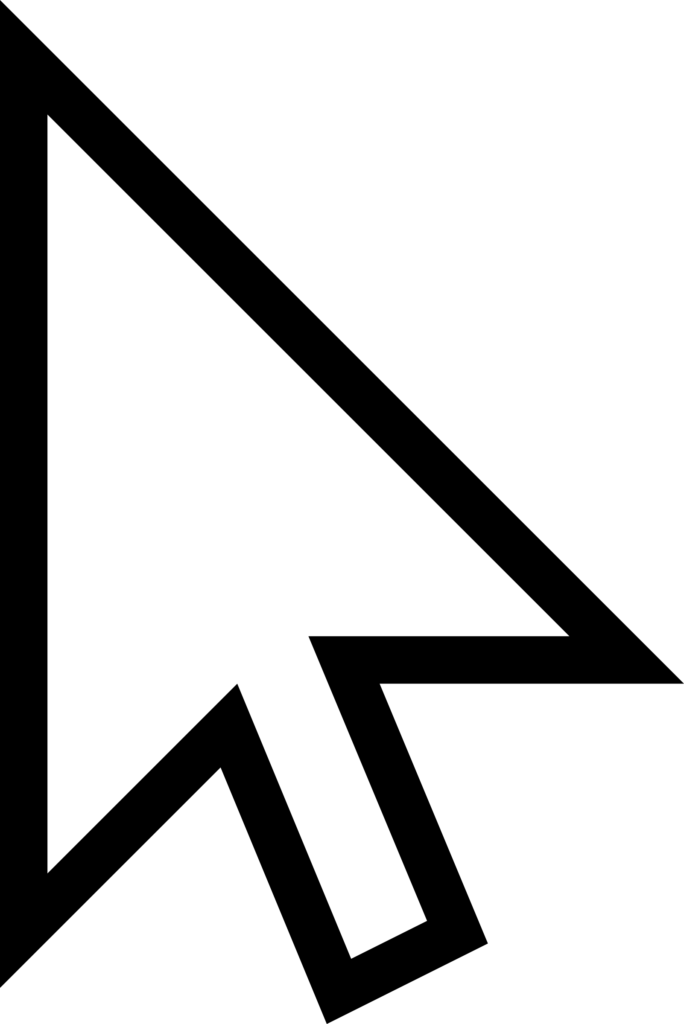 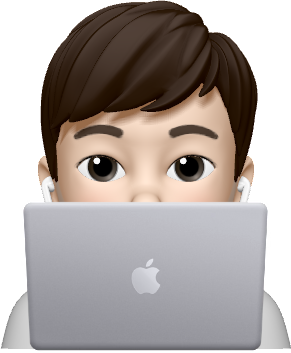 Gunicorn
NGinx
Подключение верстки
Создание базы данных: Django ORM
Rollbar
JSON API с DRF
Создание management команд
Развертывание на сервере: systemd, certbot
Результат: сайт для доставки еды, сайт с афишей мероприятий
(P.S.: работа с DRF есть в большинстве Тестовых заданий, 
так что отнеситесь к этому блоку с особым вниманием)
Программа блока “От Джуна до Стажировки”
Модуль: Docker
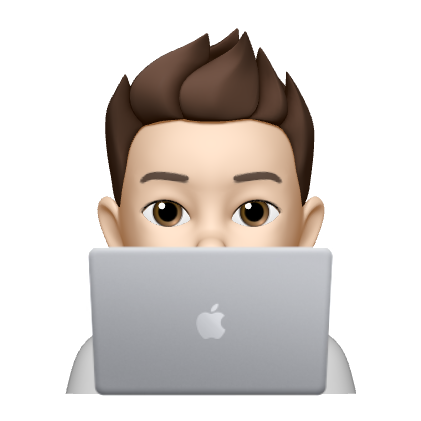 Время: 35 часов   Уроков: 2
Контейнер
Docker
Docker Compose
Образы Docker
Ядро Docker
DockerHub
Структура репозитория
Запуск проекта в разных окружениях
Результат: докеризируем и развернем на сервере чат-бота и сайт на Django, напишем инструкции по развертыванию
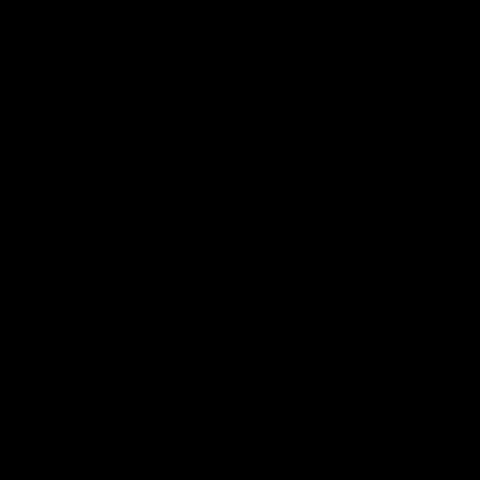 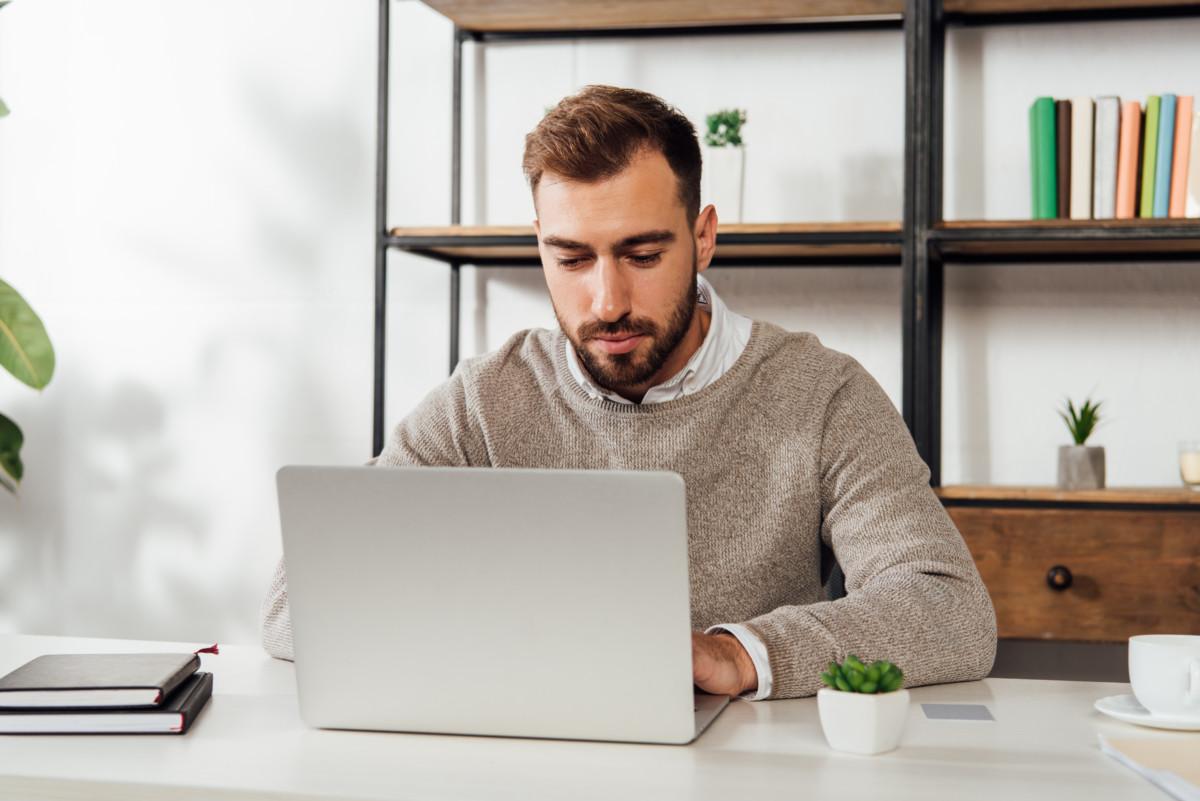 Программа блока “От Джуна до Стажировки”
Модуль: Kubernetes
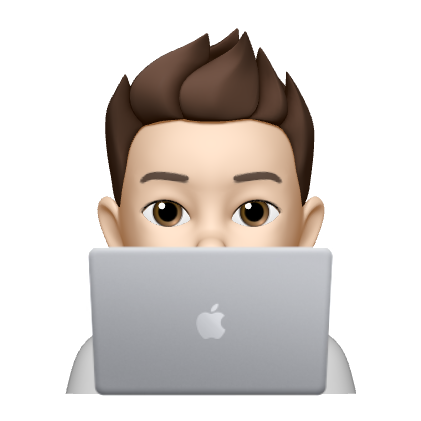 Время: 40 часов   Уроков: 2   Заданий: 26
Lens
Основны Kubernetes: node, pod, service
Minikube
Managed PostgreSQL
Application Load Balancer
Yandex.Cloud
Результат: развернем в подготовленном кластере Яндекс.Облака сайт на Django, подключим базу данных, настроим автоматическую подстройку ресурсов под нагрузку
Программа блока “От Джуна до Стажировки”
Тренажёр: SQL
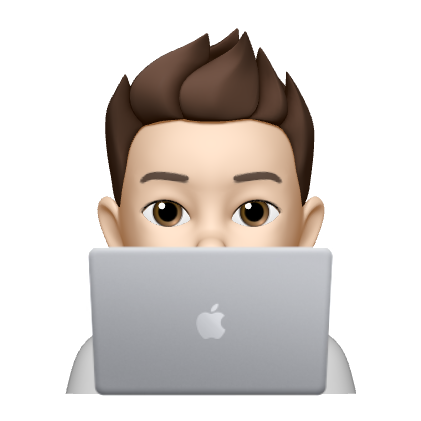 Время: 19 часов   Уроков: 19
SQL запросы
Объединение таблиц
Запросы корректировки данных
Фильтрация
Связи между таблицами
Результат: разберемся как работают запросы на SQL “под капотом” Django ORM и других фреймворков для работы с базами данных
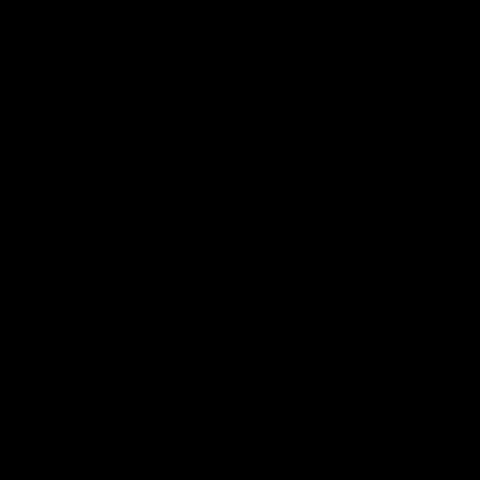 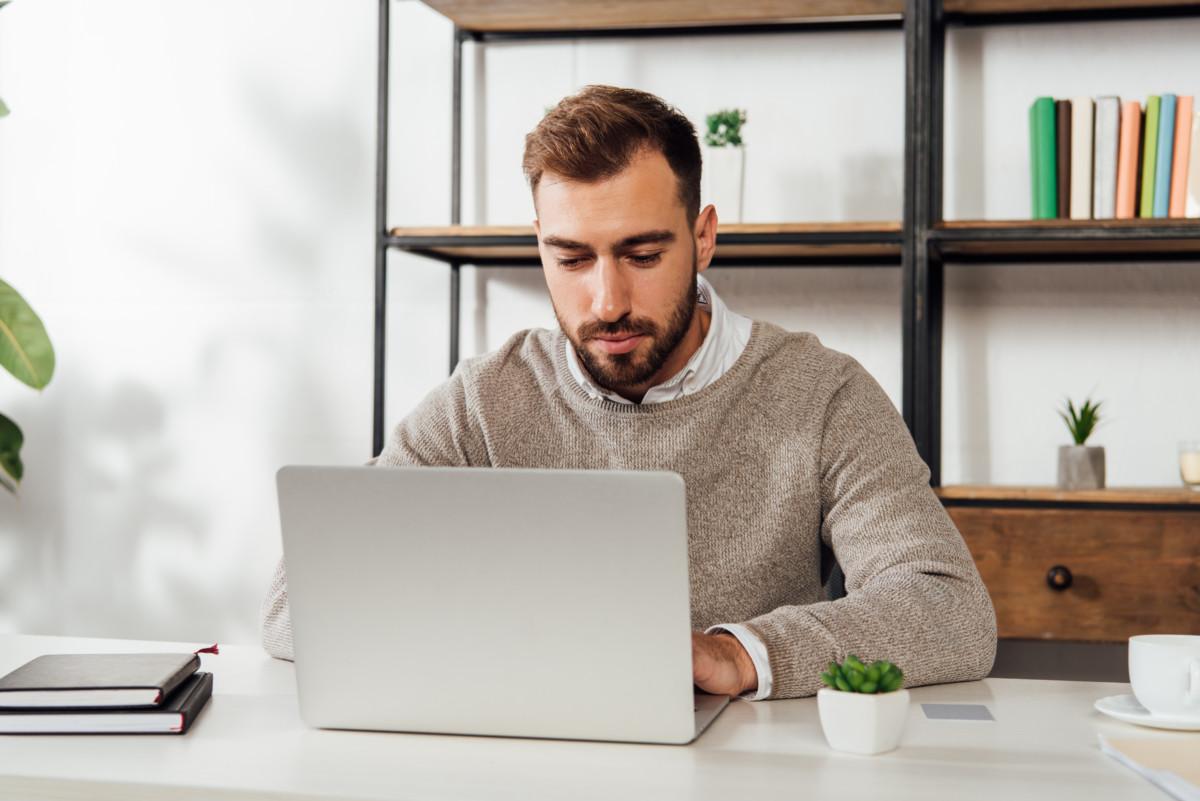 Программа блока “От Джуна до Стажировки”
Технический английский
Время: 15.5 часов   Упражнений: 17 статей
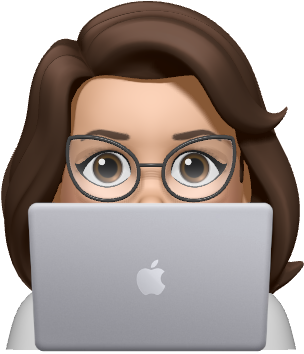 Стандарты PEP для Python
карточки Anki
Django: middleware, сессии, шорткаты
Результат: пополнение словарного запаса с помощью метода интервального повторения, узнаем больше про внутреннее устройство Django, знакомимся с официальными стандартами Python
Программа блока “От Джуна до Стажировки”
Практика: Командные проекты
Время: 45 часов  Проекты: 3
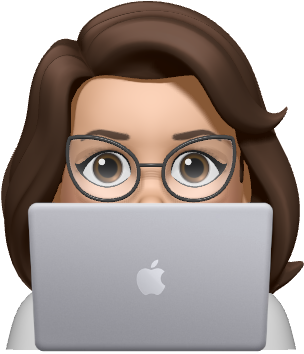 Участники: 3 ученик + PM
Длительность: 1 неделя на проект
Помощь: 5 созвонов по 20-30 минут
Заготовки: фронтенд и верстка для сайта
Результат: 3 работающих проекта с документацией 
в портфолио и опыт командной работы
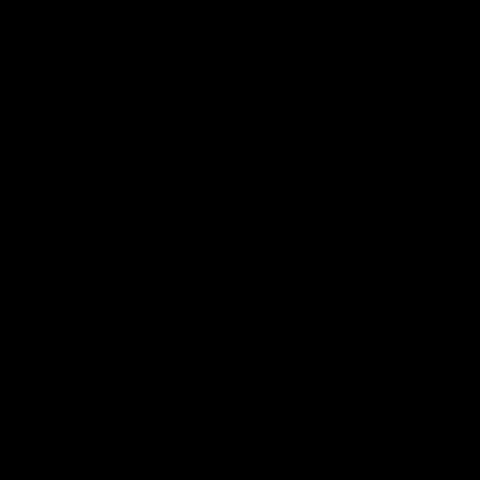 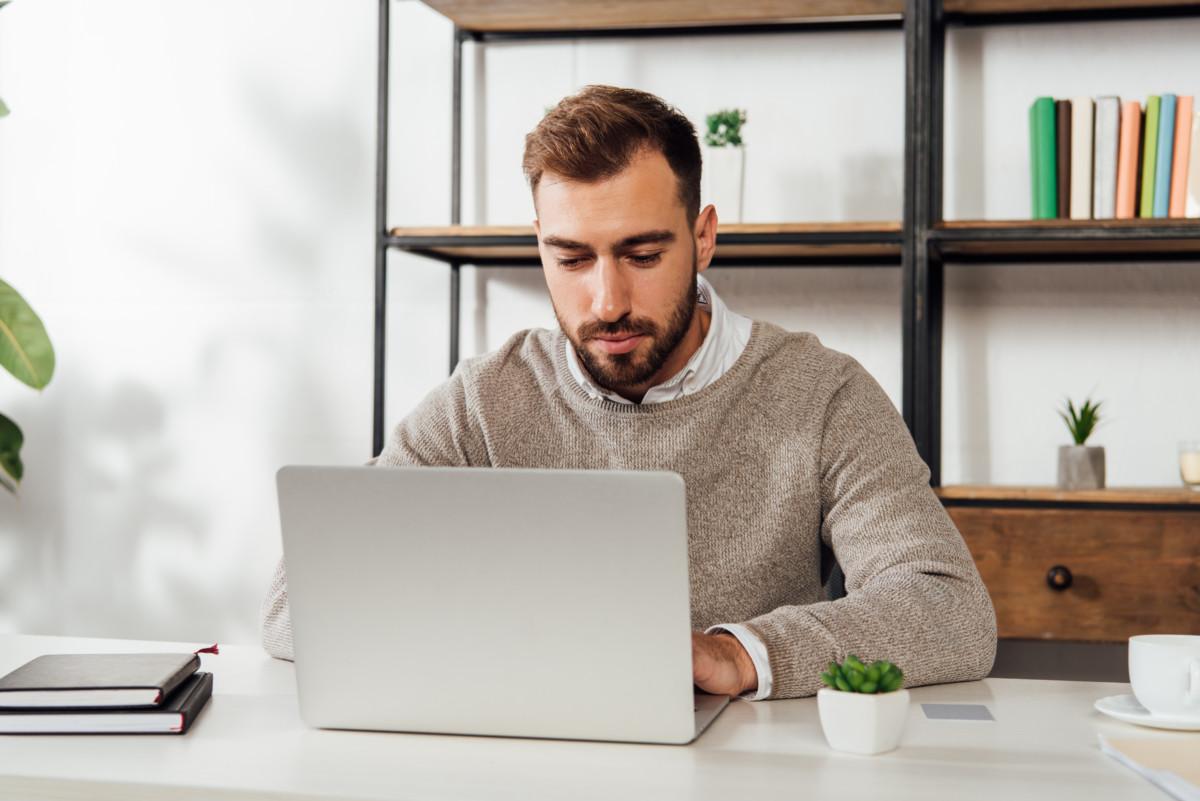 Программа ступени “От Джуна до Мидла”
Дополнительные уроки с углубленными знаниями
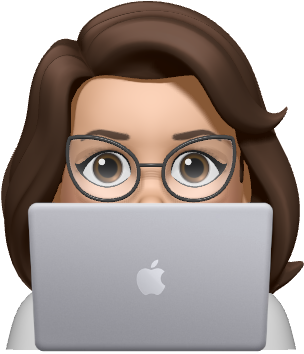 Время: 15 часов
Чат-боты на Python№5:
Время: 15 часов
Командный проект №4
Доп. статьи на английском
Блок “Стажировка и трудоустройство”
Модуль: До и после технического интервью
Время: 14 часов  Заданий: 6
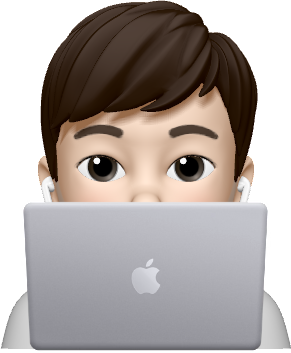 В формате интерактивных вебинаров с опытными тимлидами
Live-coding
Рассказ о техническом опыте
Резюме
Цели собеседования
Командная работа
Вопросы по теории
Результат: готовое резюме, первые отклики на вакансии, понимание как будет проходить mock-интервью
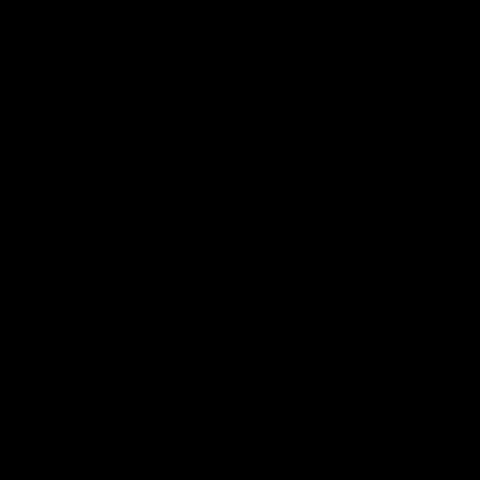 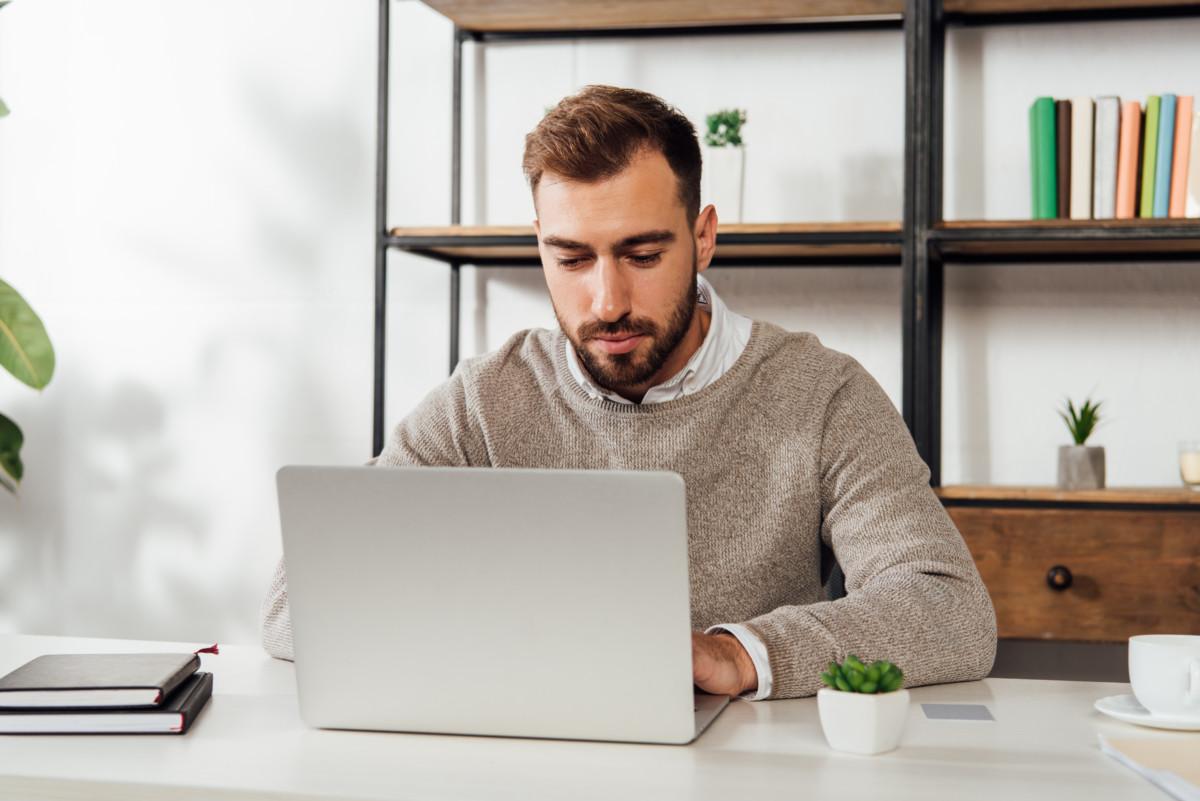 Блок “Стажировка и трудоустройство”
Модуль: Проверь себя
Время:  60 часов   Вопросы: 100+ вопросов
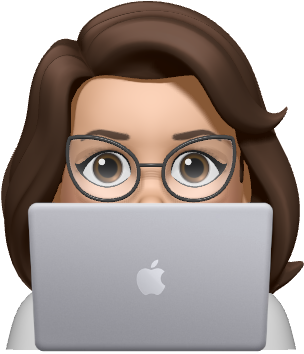 ООП
Хэшируемость
Генераторы
Итерируемость
Декораторы
Исключения
Алгоритмическая сложность
Мутабельность
Результат: знаем как ответить на каверзные вопросы по теории на техническом интервью, понимаем как устроен python “под капотом”
Блок “Стажировка и трудоустройство”
Стажировка
Время: 3 месяца, до 20 ч в неделю
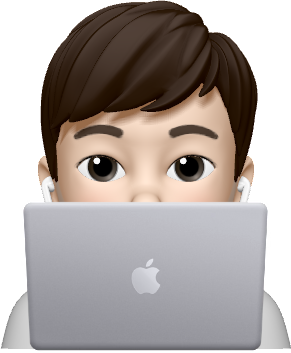 Коммерческие проекты
Django
Чат-боты Telegram
Поддержка тимлида
Опытные менеджеры проектов
CI/CD
Результат: реальный опыт веб-разработки на коммерческом проекте, проверка полученных навыков в “боевых” условиях
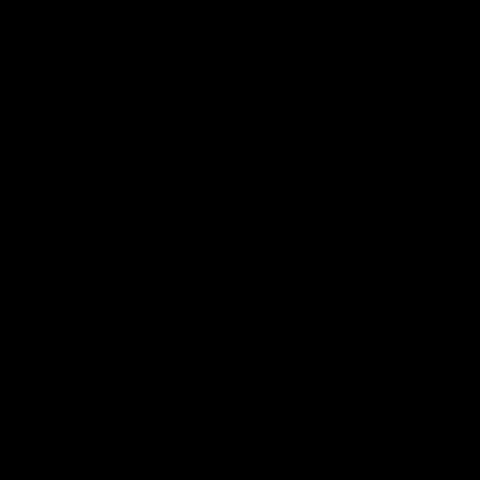 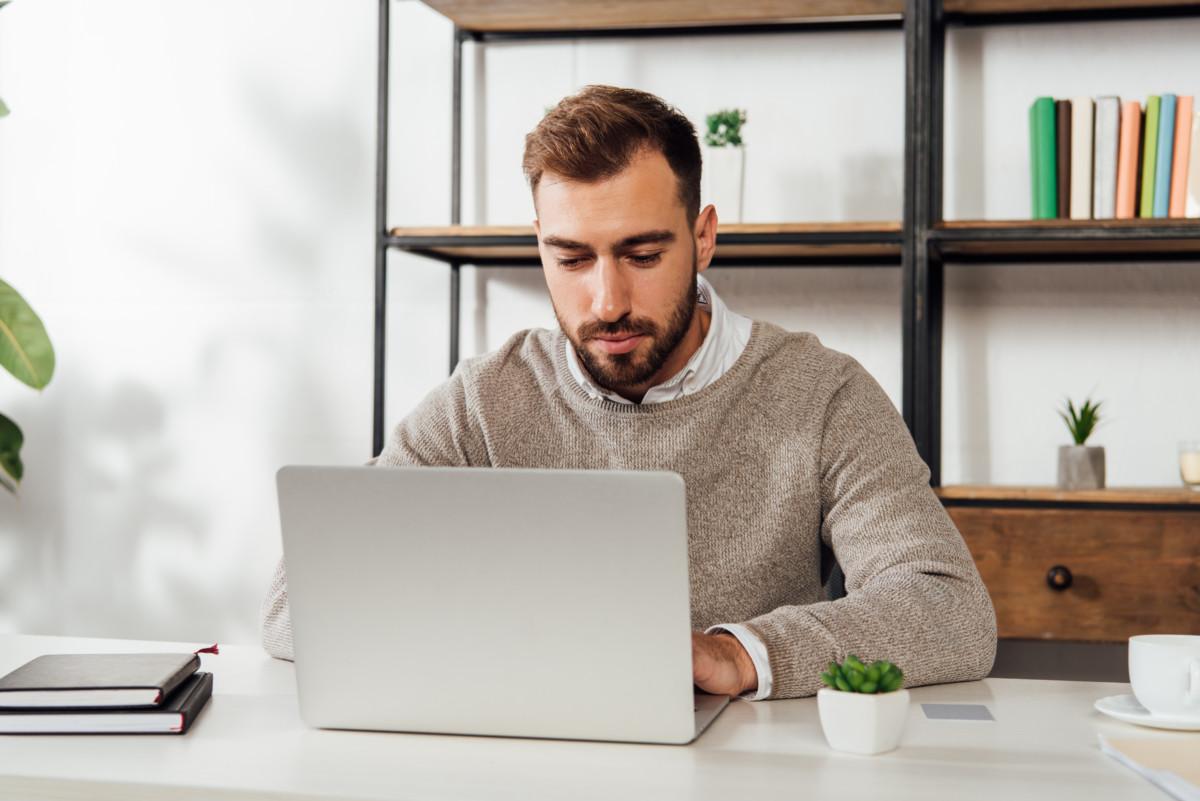 Блок “Стажировка и трудоустройство”
Пробное mock-интервью
Время:  2 часа   Формат: видеосозвон
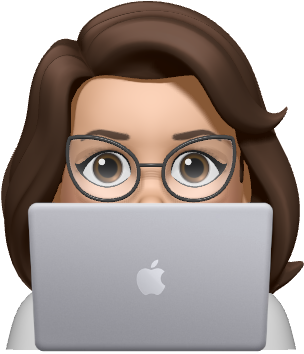 По реальной вакансии веб- разработчика
Все, как на настоящем собеседовании
Подробный отчет
Рекомендации
Результат: отчет интервьюера по резюме, техническому опыту, ответам на теоретические вопросы, командной работе, “живому” программированию, рекомендации что нужно “подтянуть” к собеседованию
Блок “Стажировка и трудоустройство”
Помощь в трудоустройстве
Время: до 3 месяцев после окончания курса
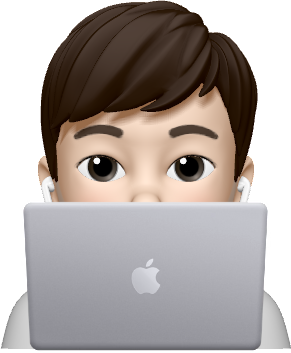 Резюме
Стратегия поиска вакансий
Сопроводительные письма
Консультация с HR
Результат: оффер и трудоустройство на должность разработчика в ИТ-компанию
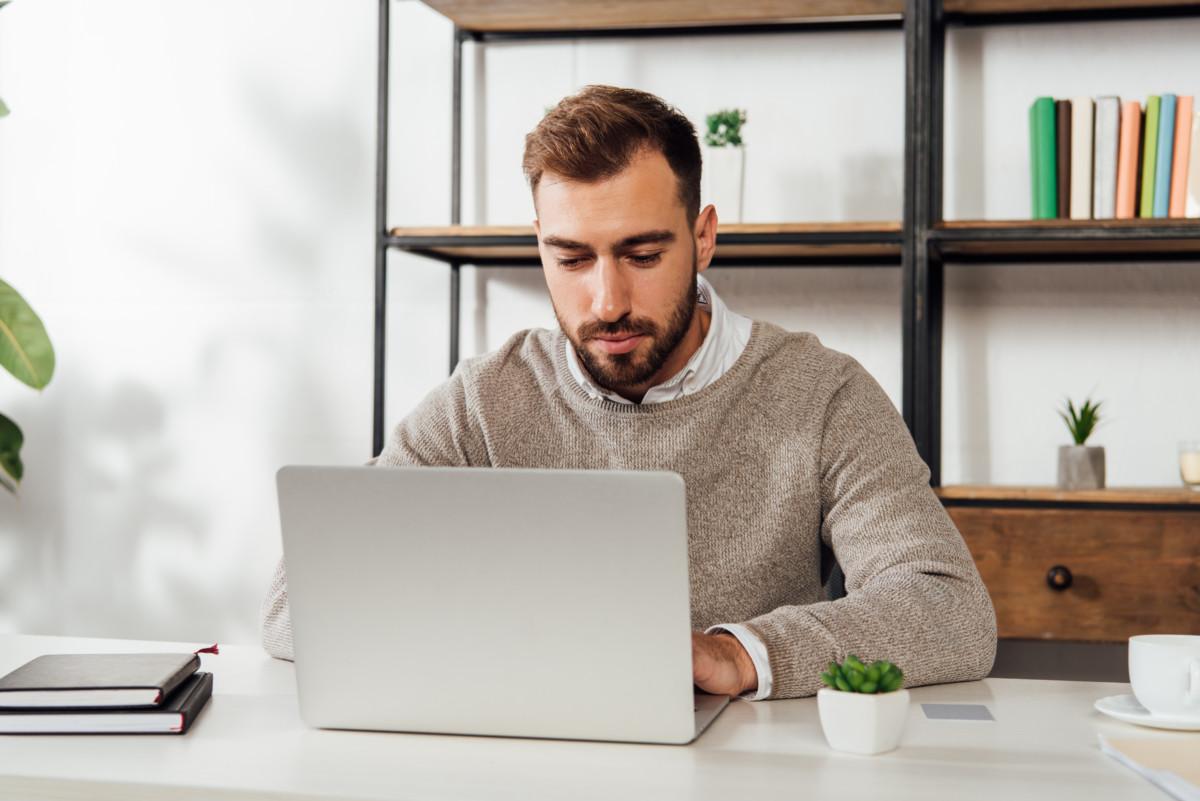 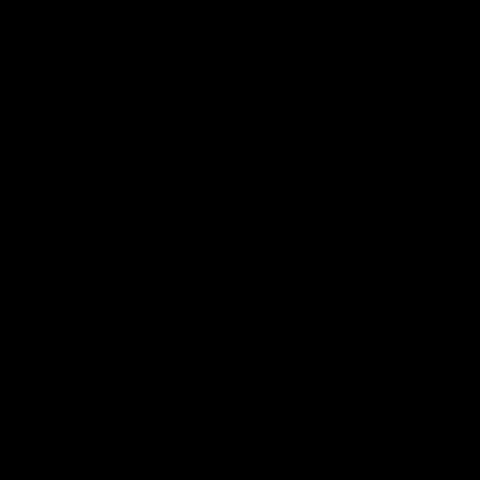 Программа ступени “От Джуна до Мидла”
И весь путь будет пройден при поддержке:
Индивидуального Ментора и Код-ревьюера
Опытных менеджеров проектов, HR и тимлидов
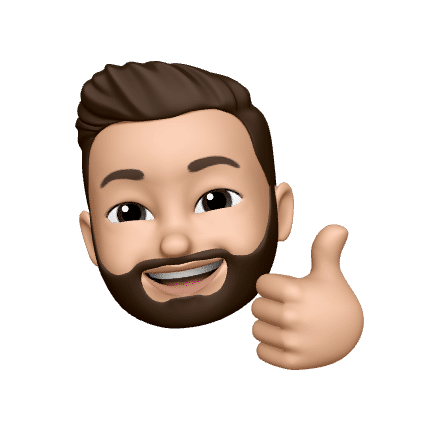 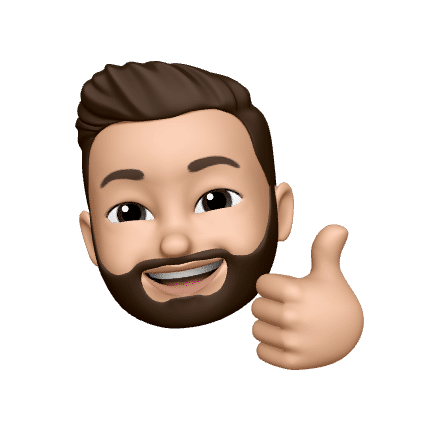 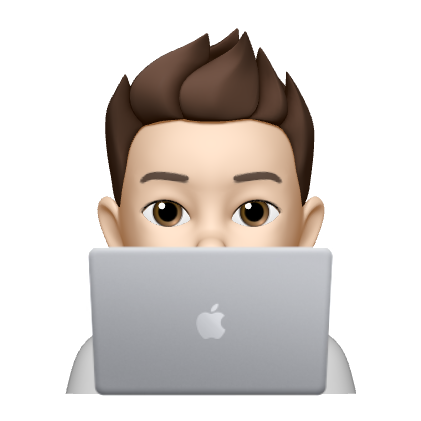 Ментор
Код-ревьюер
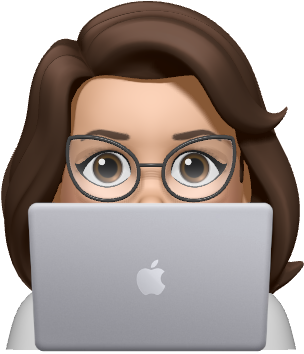 Действующий middle-программист, который всегда на связи и готов помочь и направить 
к решению
Проверяет Ваш код и отправляет 
на “Работу над ошибками”
Это Вы осваиваете НОВУЮ ПРОФЕССИЮ, обучаясь 2 часа в день
(15 часов в неделю)